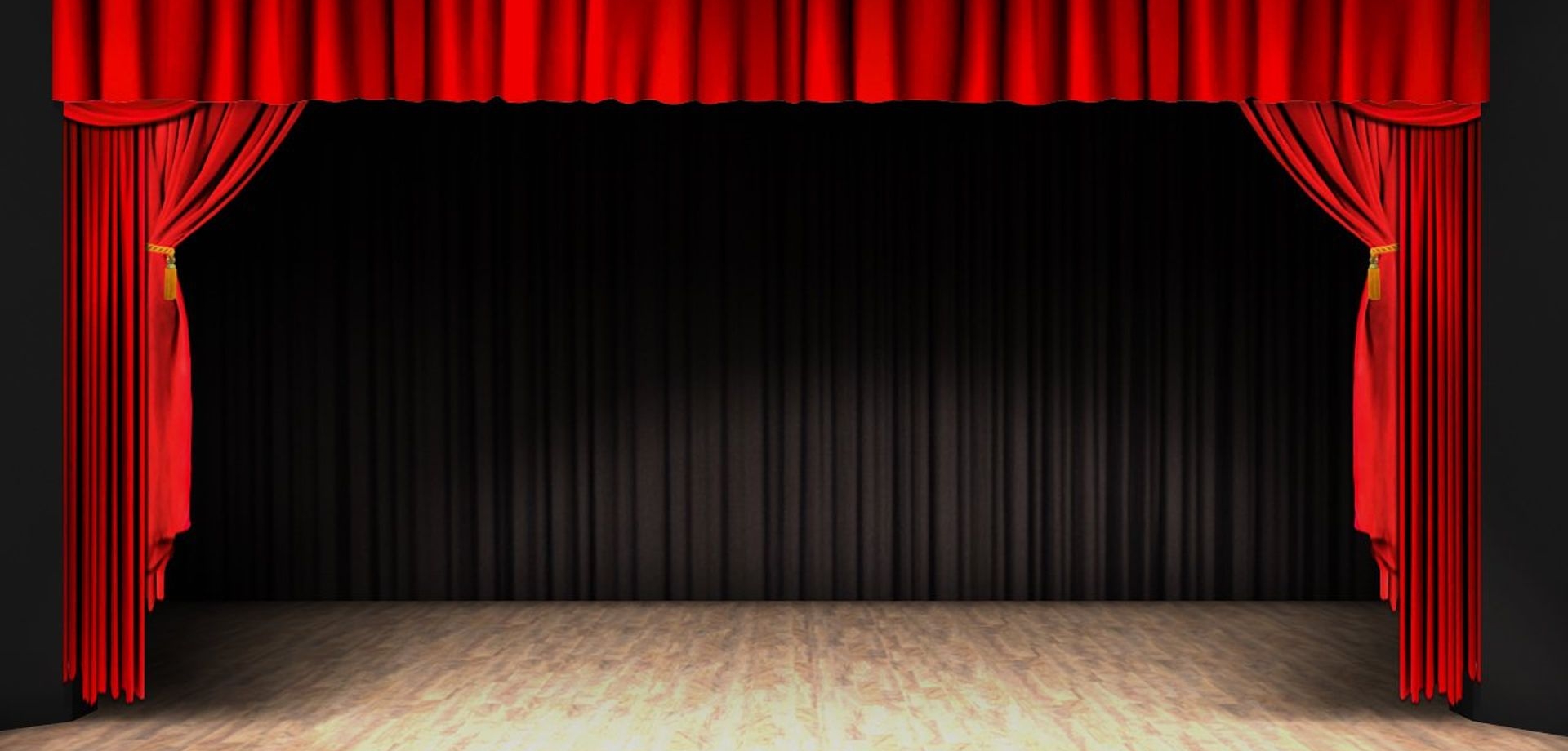 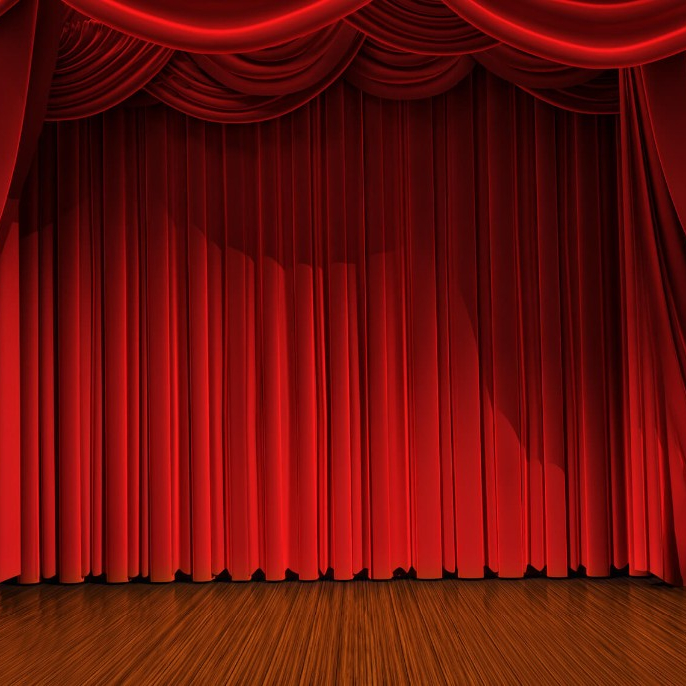 Какая это профессия?
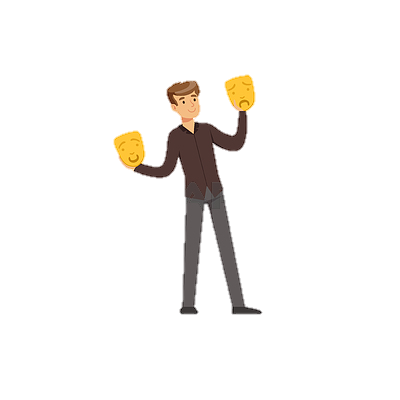 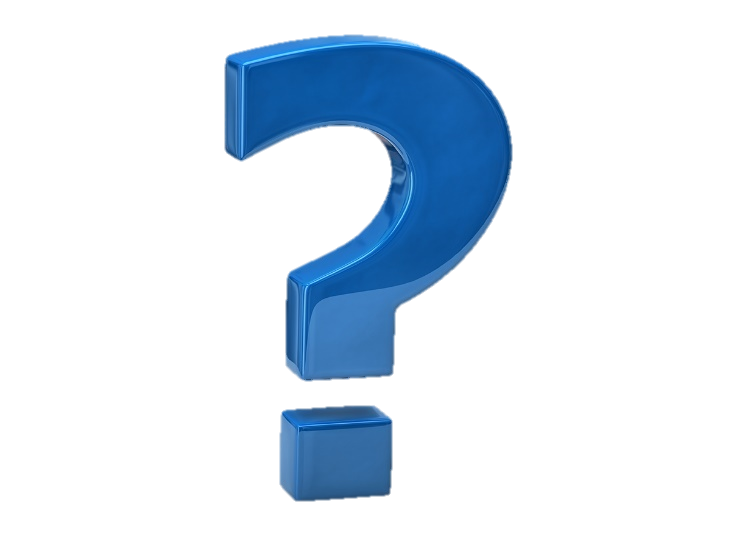 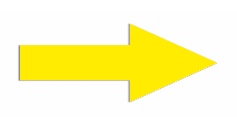 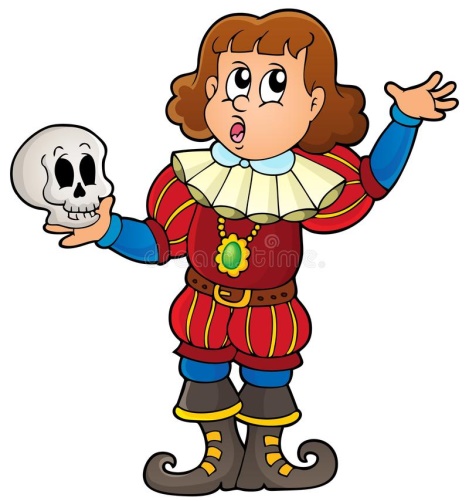 Рассели артистов в гостинице по этажам
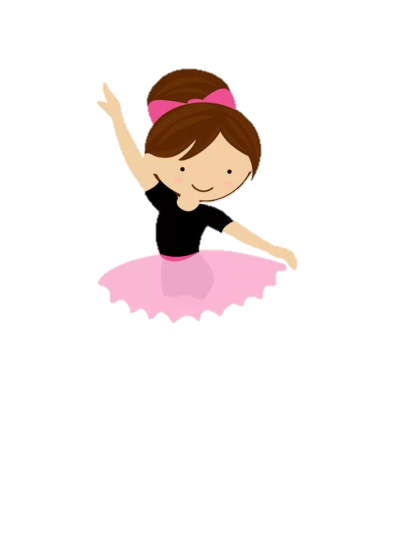 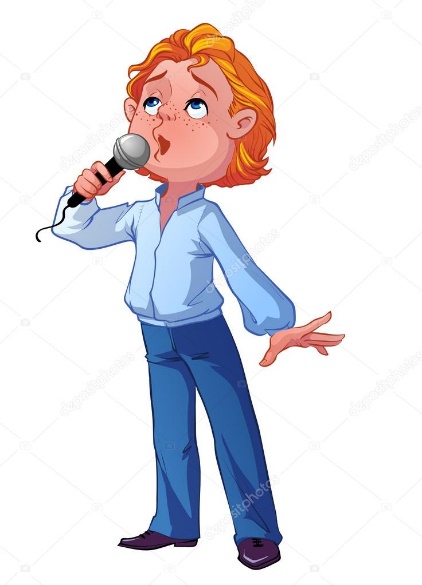 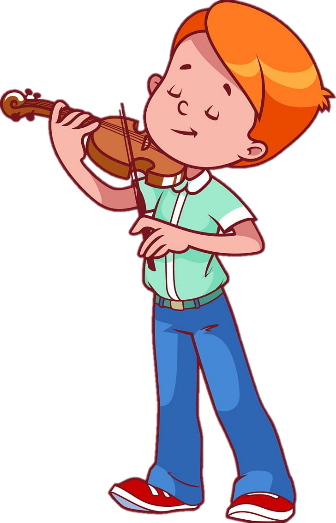 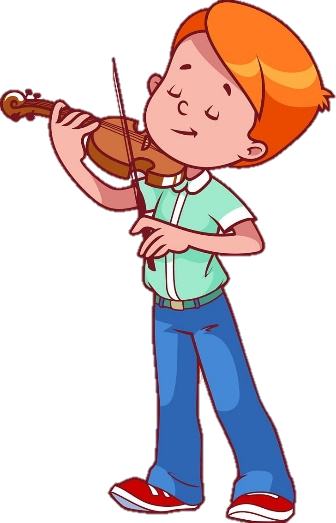 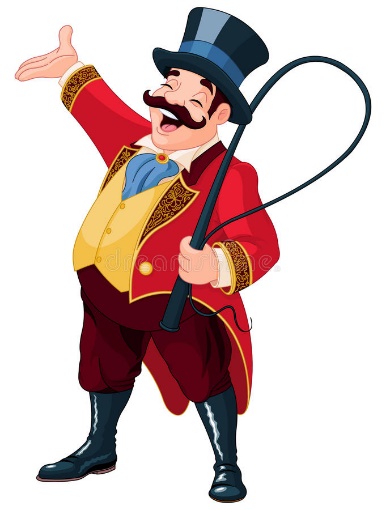 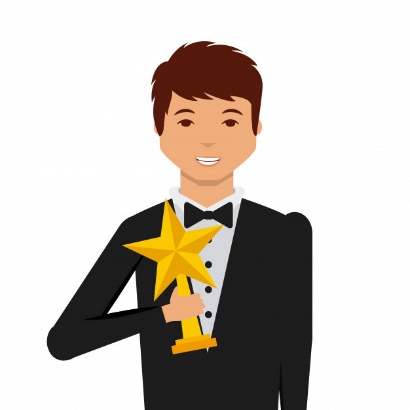 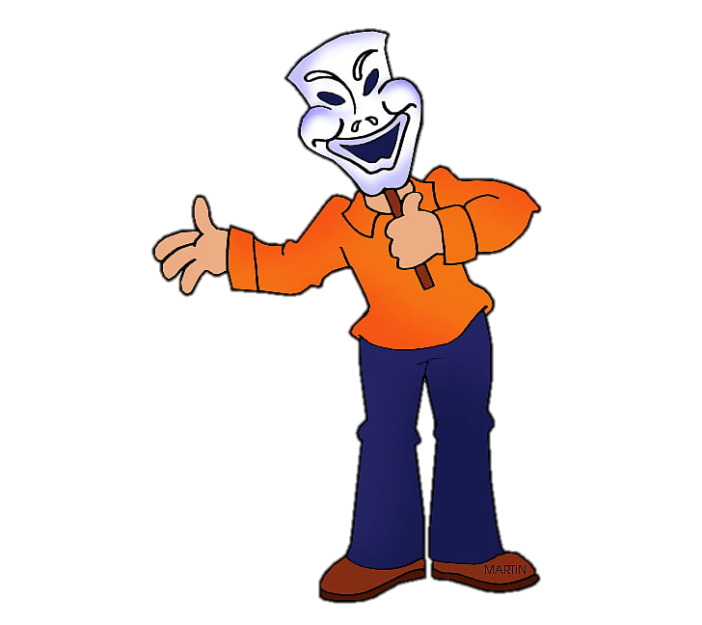 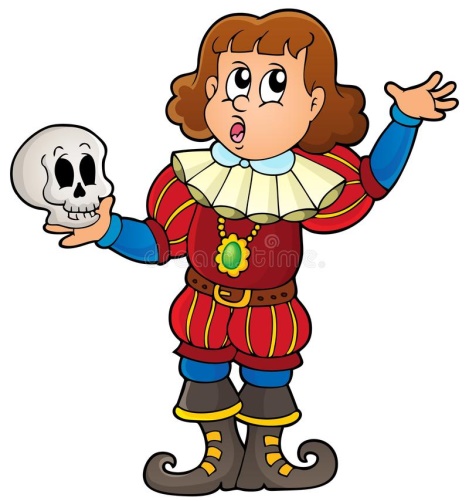 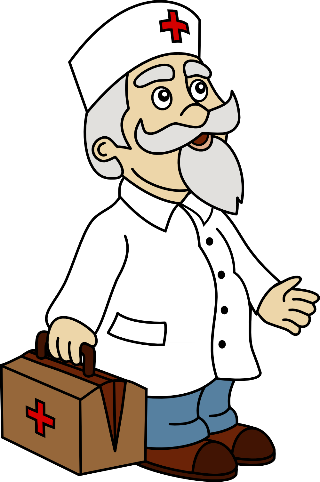 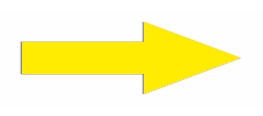 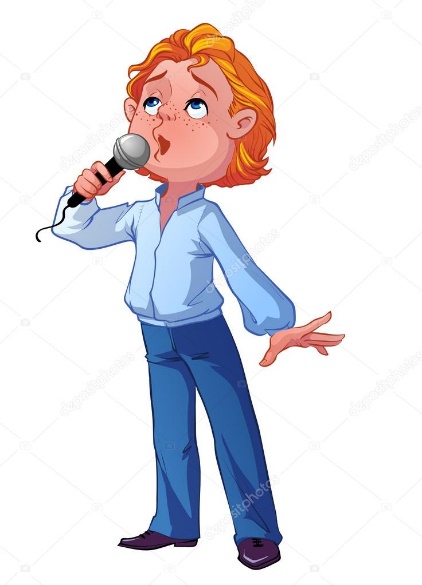 Рассели артистов  в гостинице по этажам
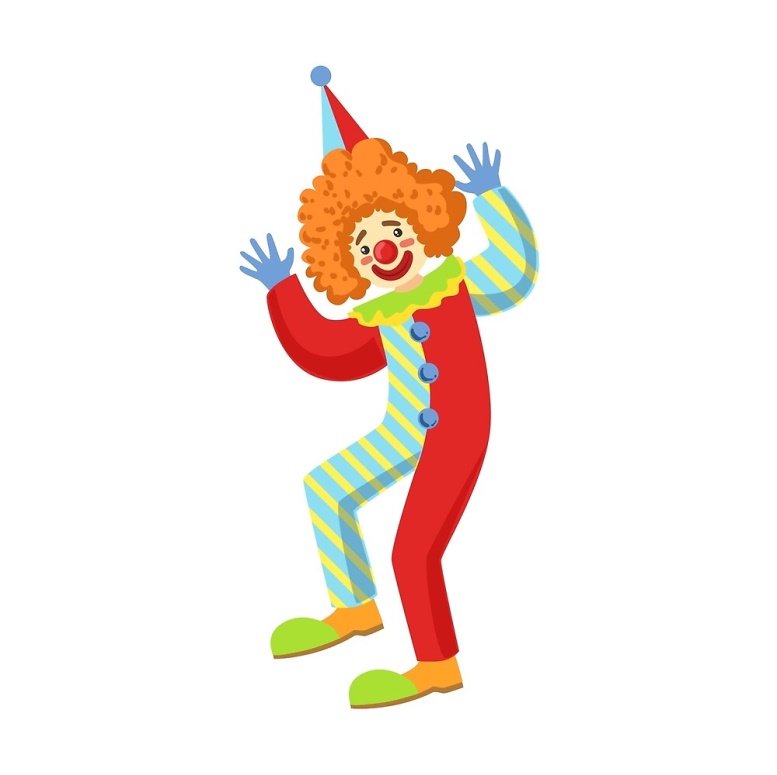 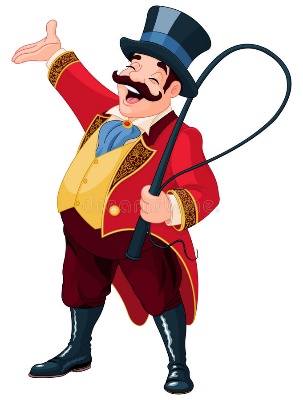 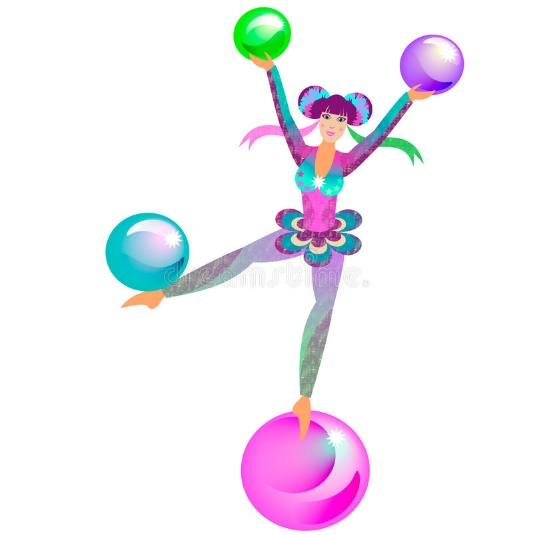 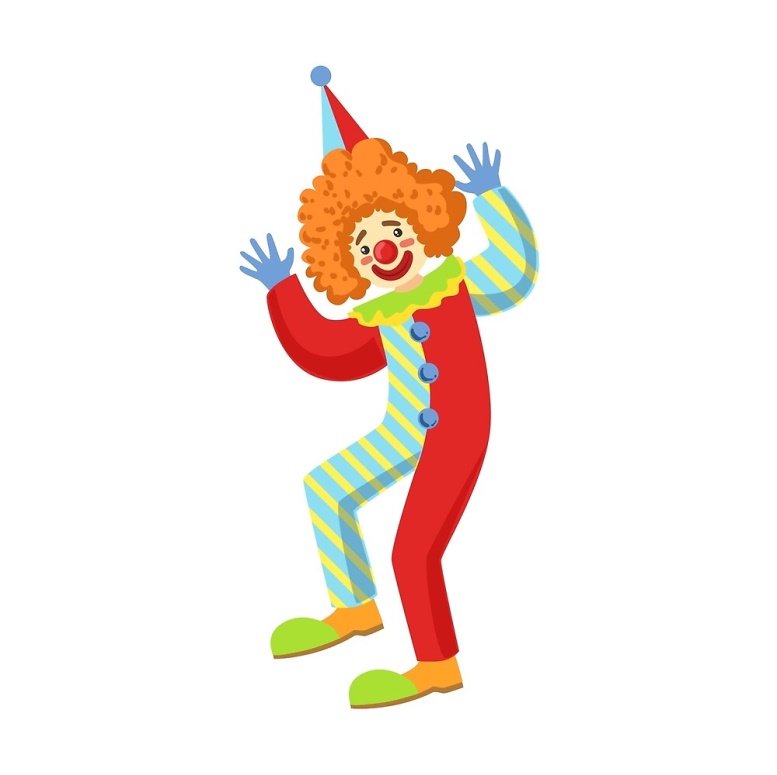 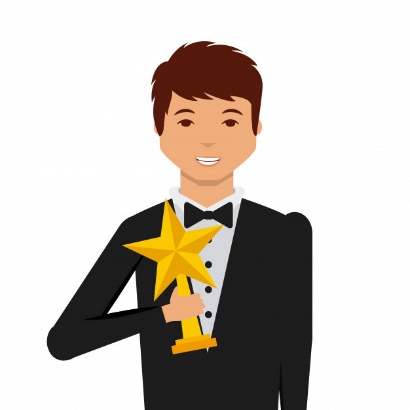 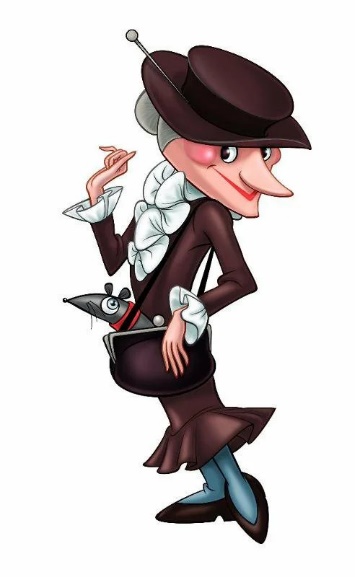 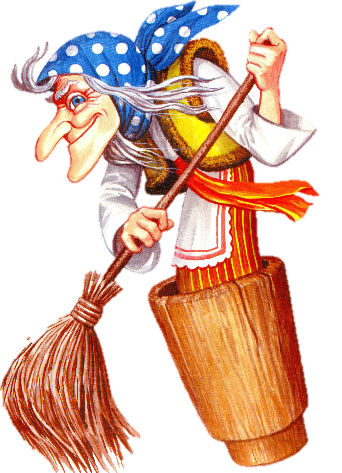 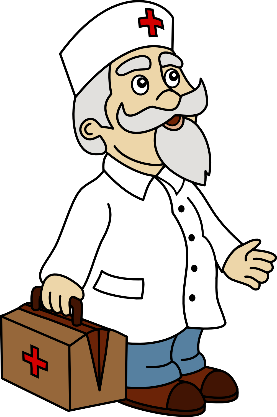 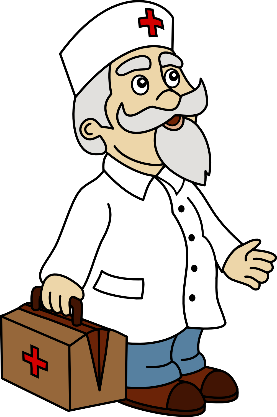 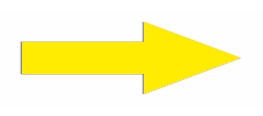 Одень клоуна
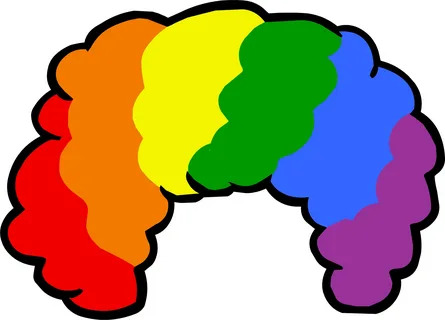 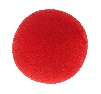 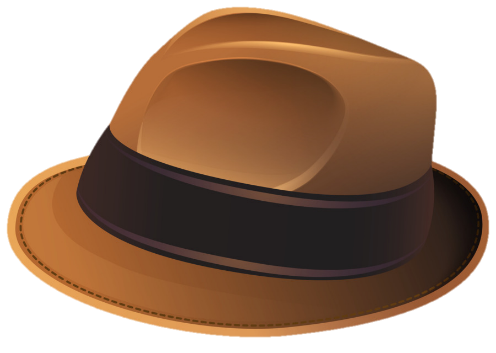 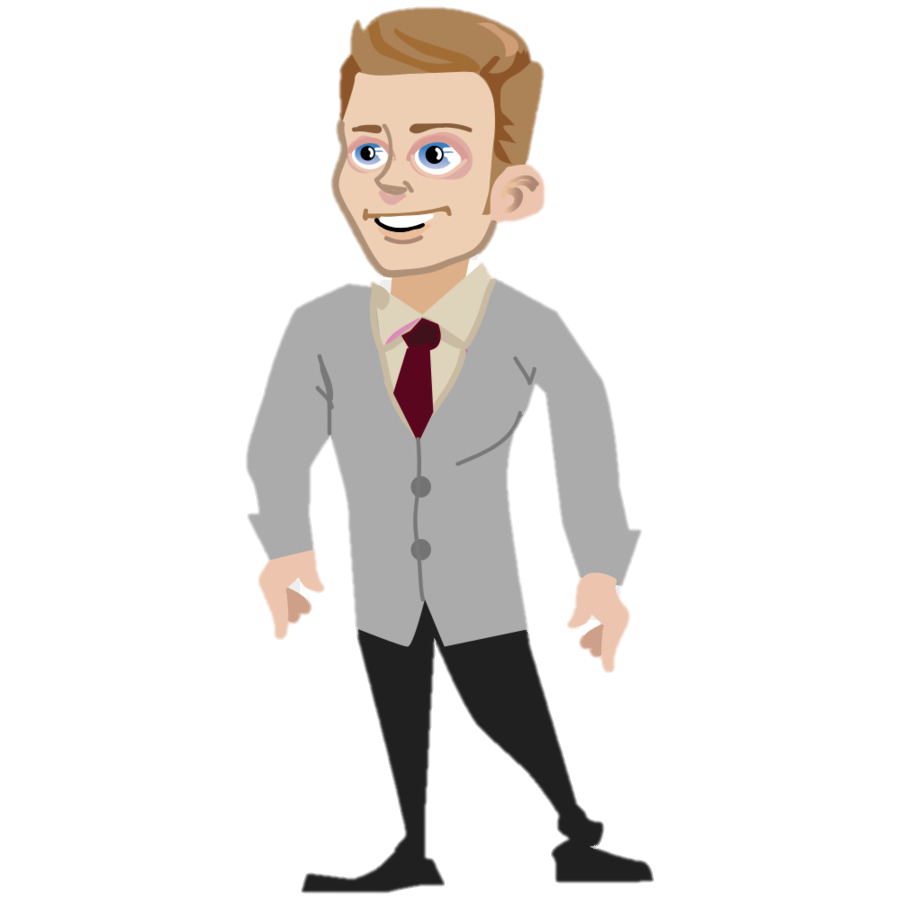 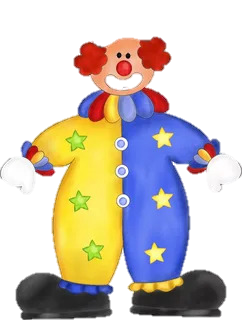 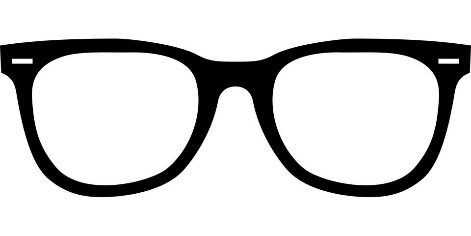 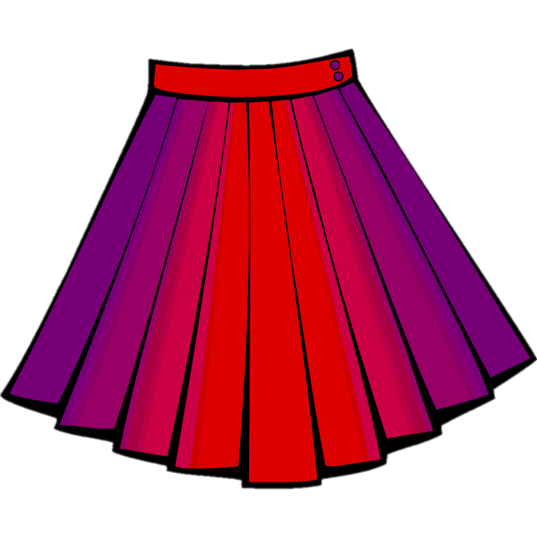 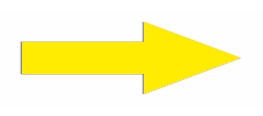 Одень доктора Айболита
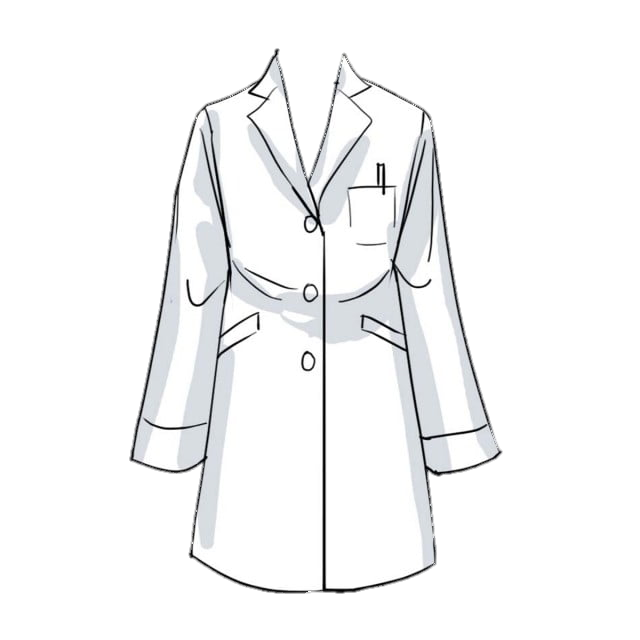 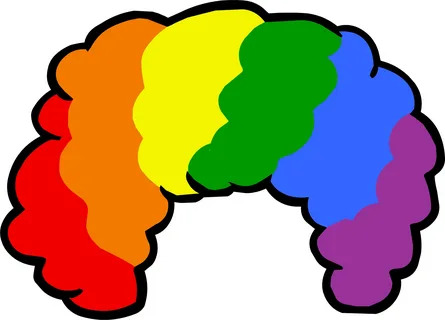 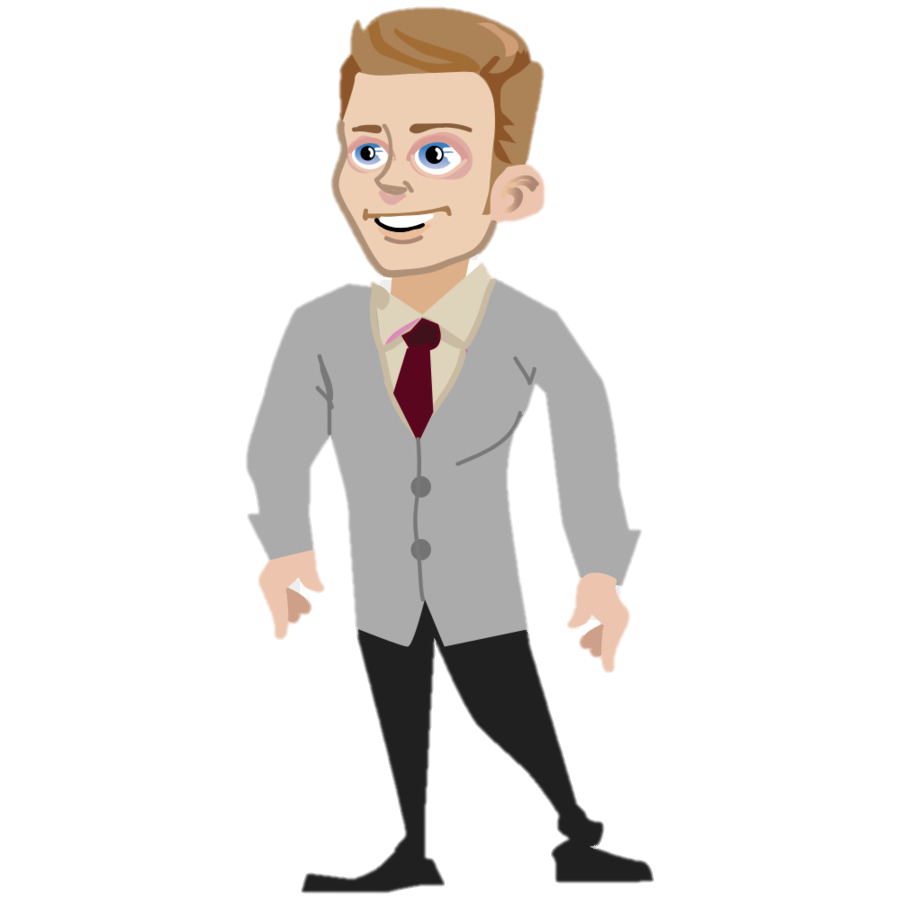 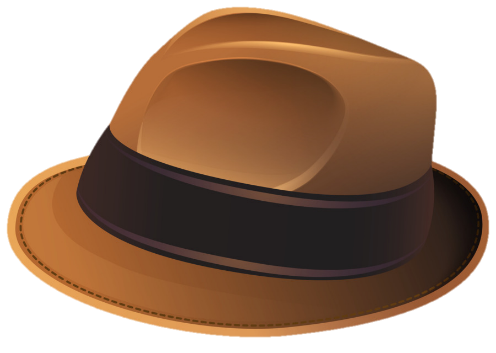 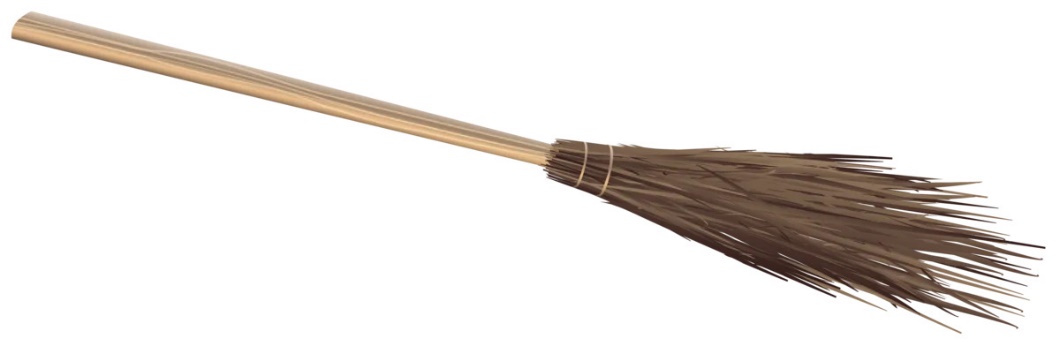 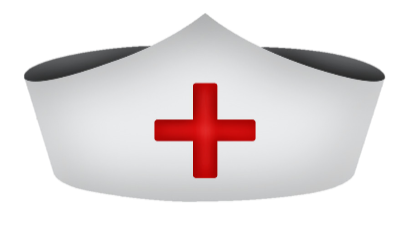 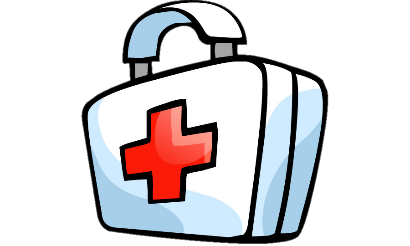 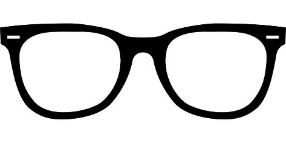 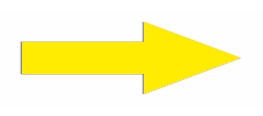 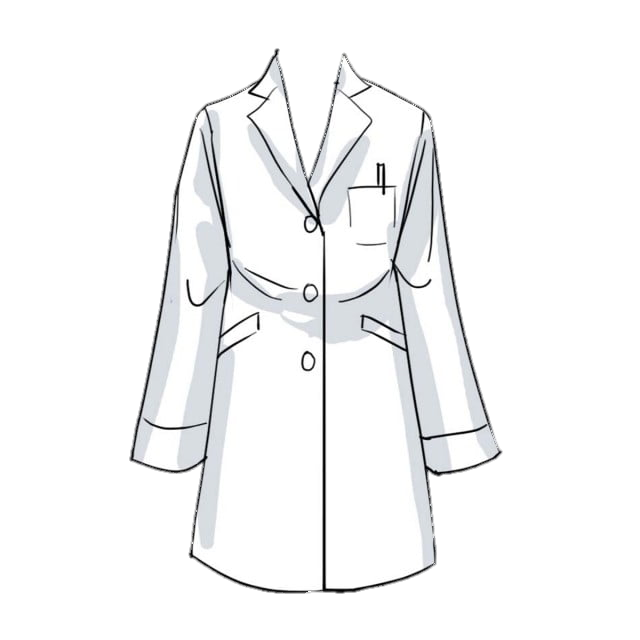 Одень Кота в сапогах
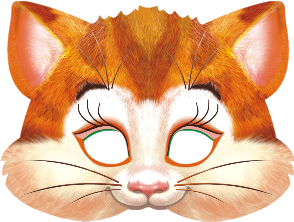 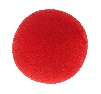 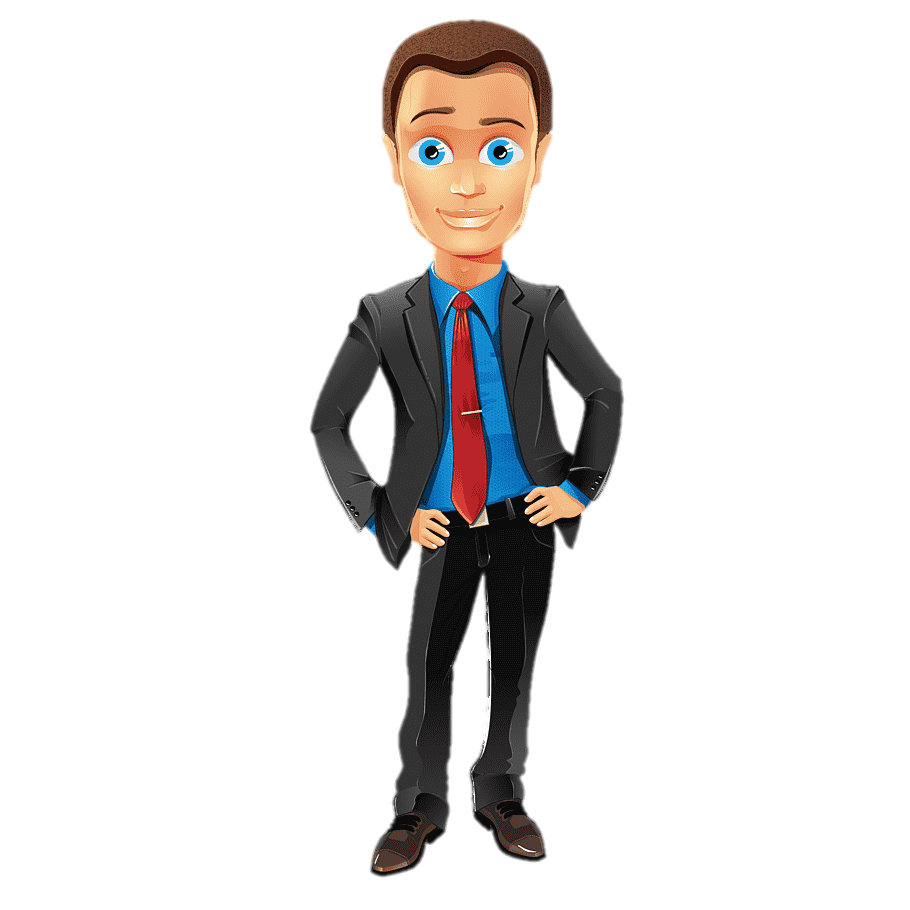 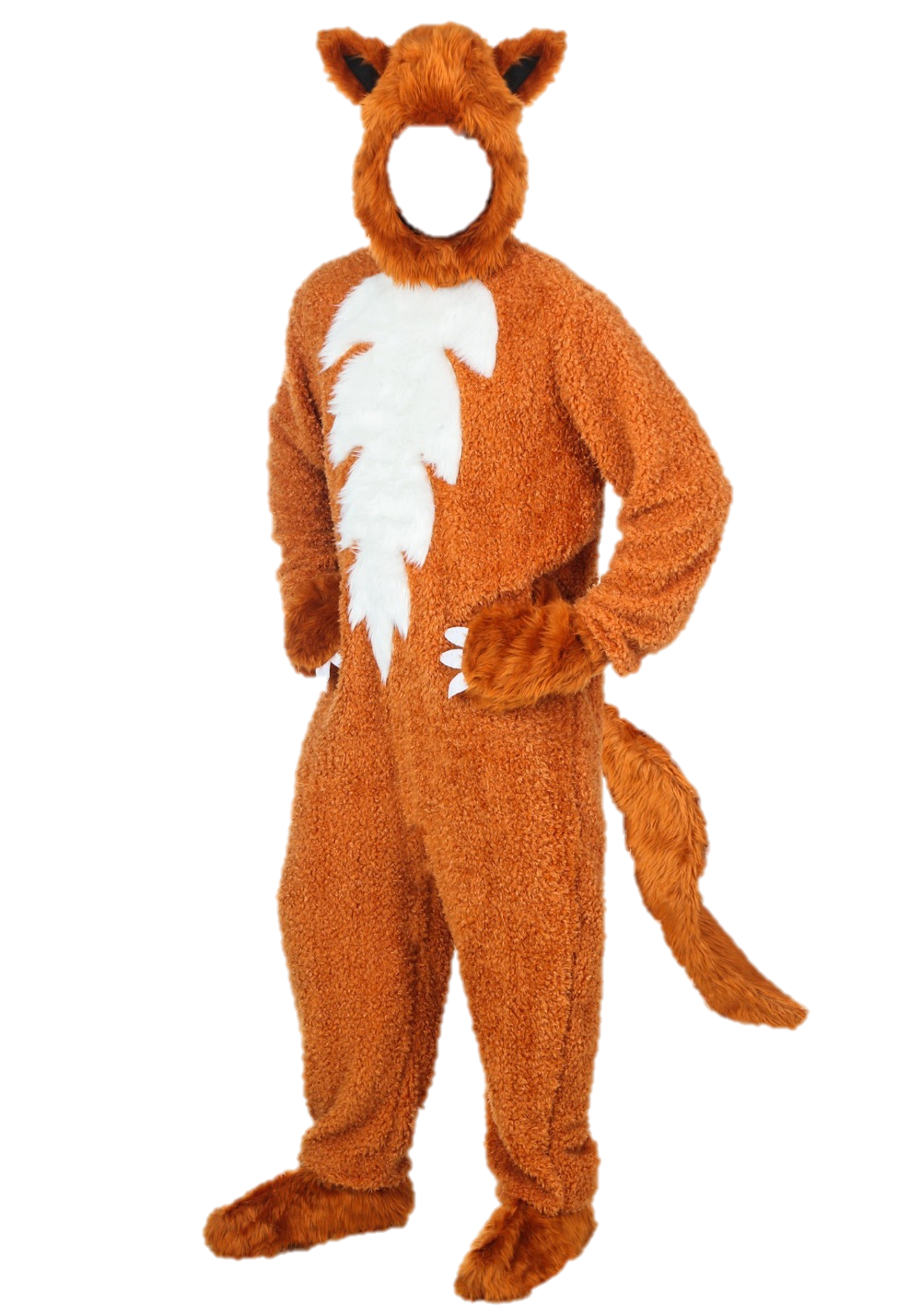 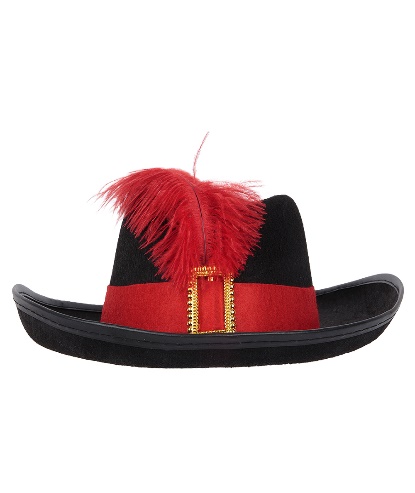 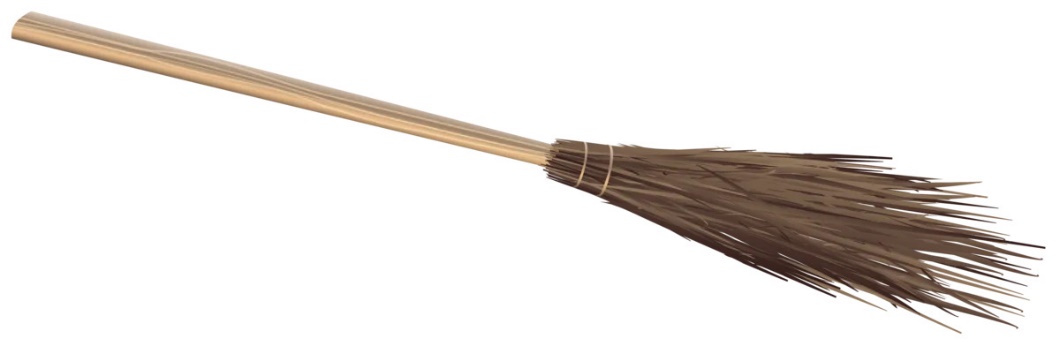 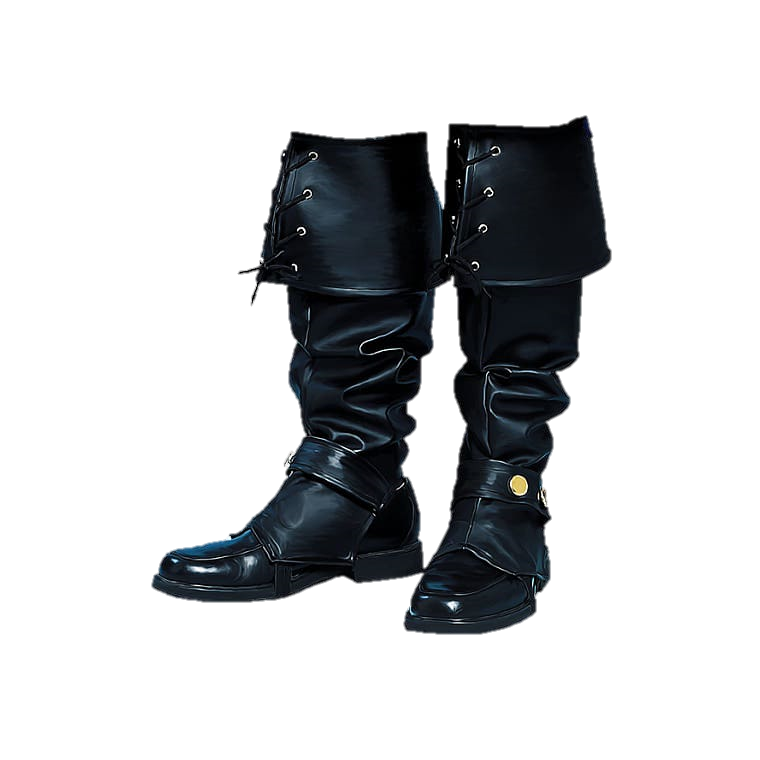 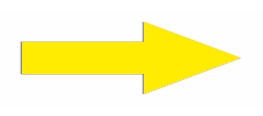 Одень Бабу-Ягу
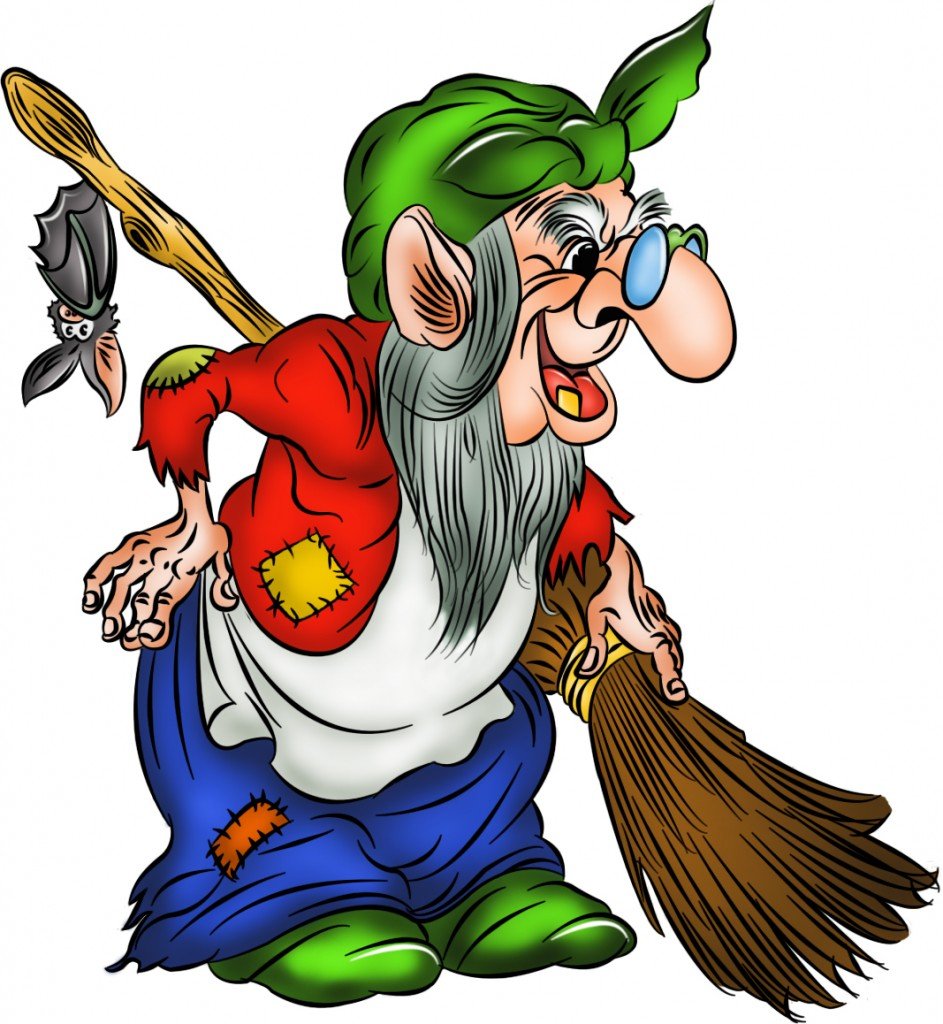 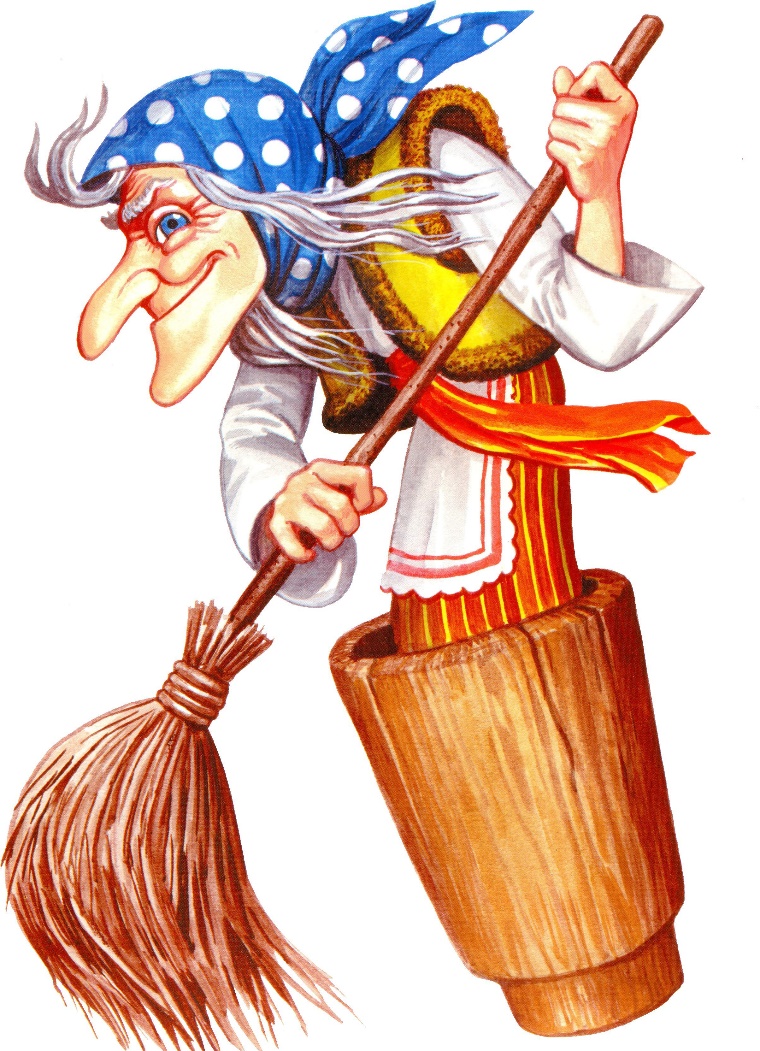 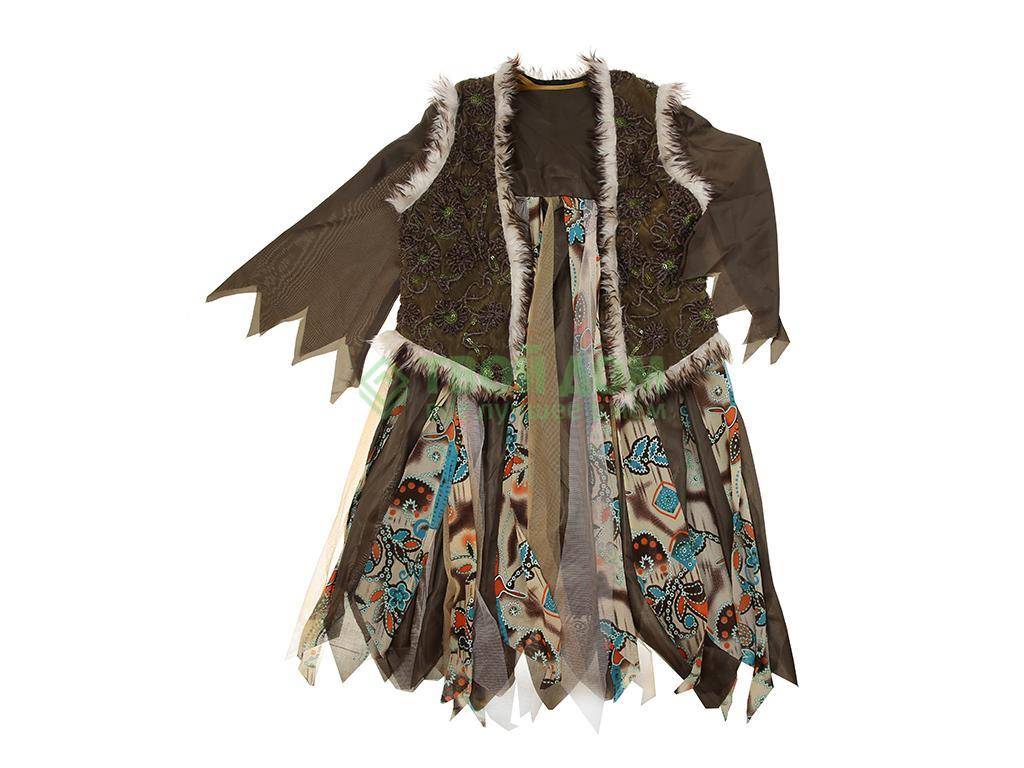 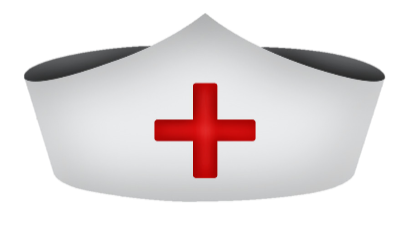 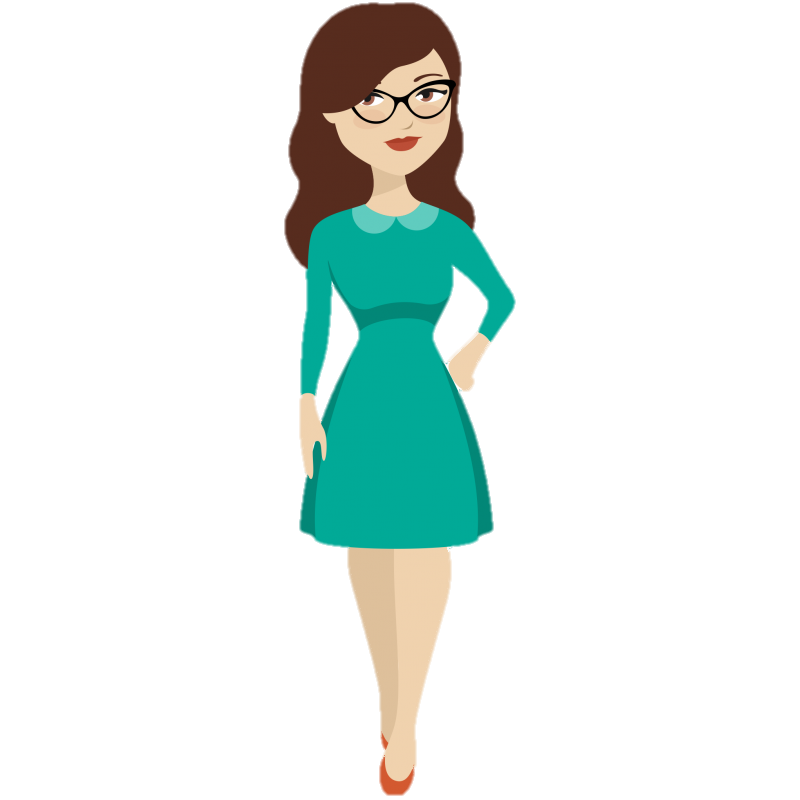 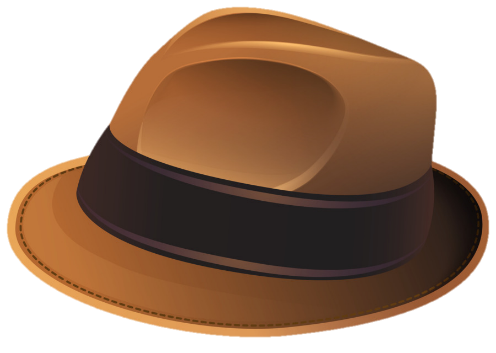 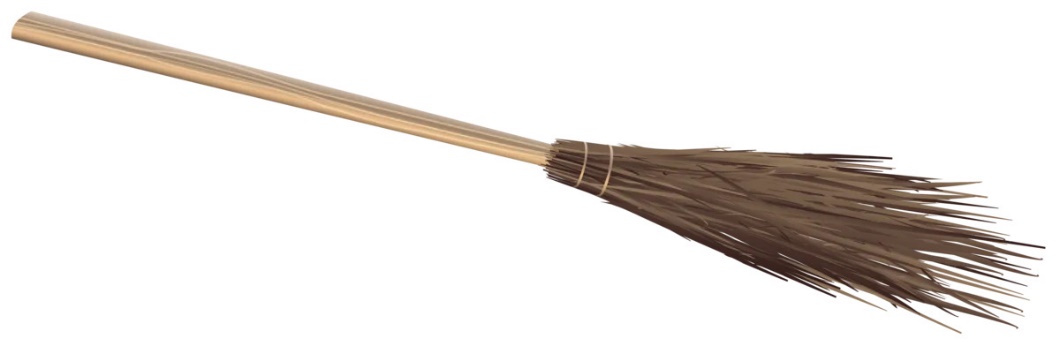 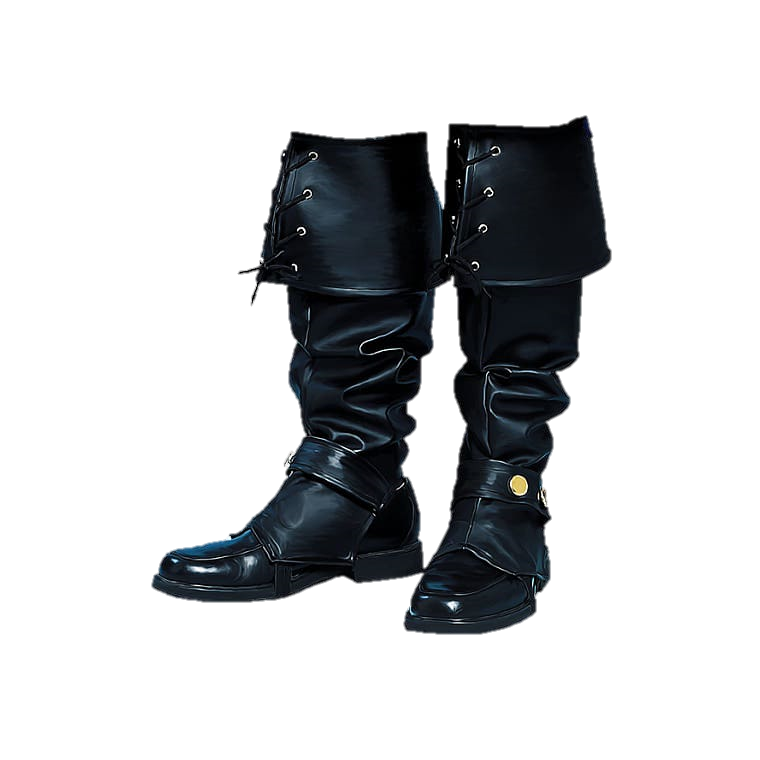 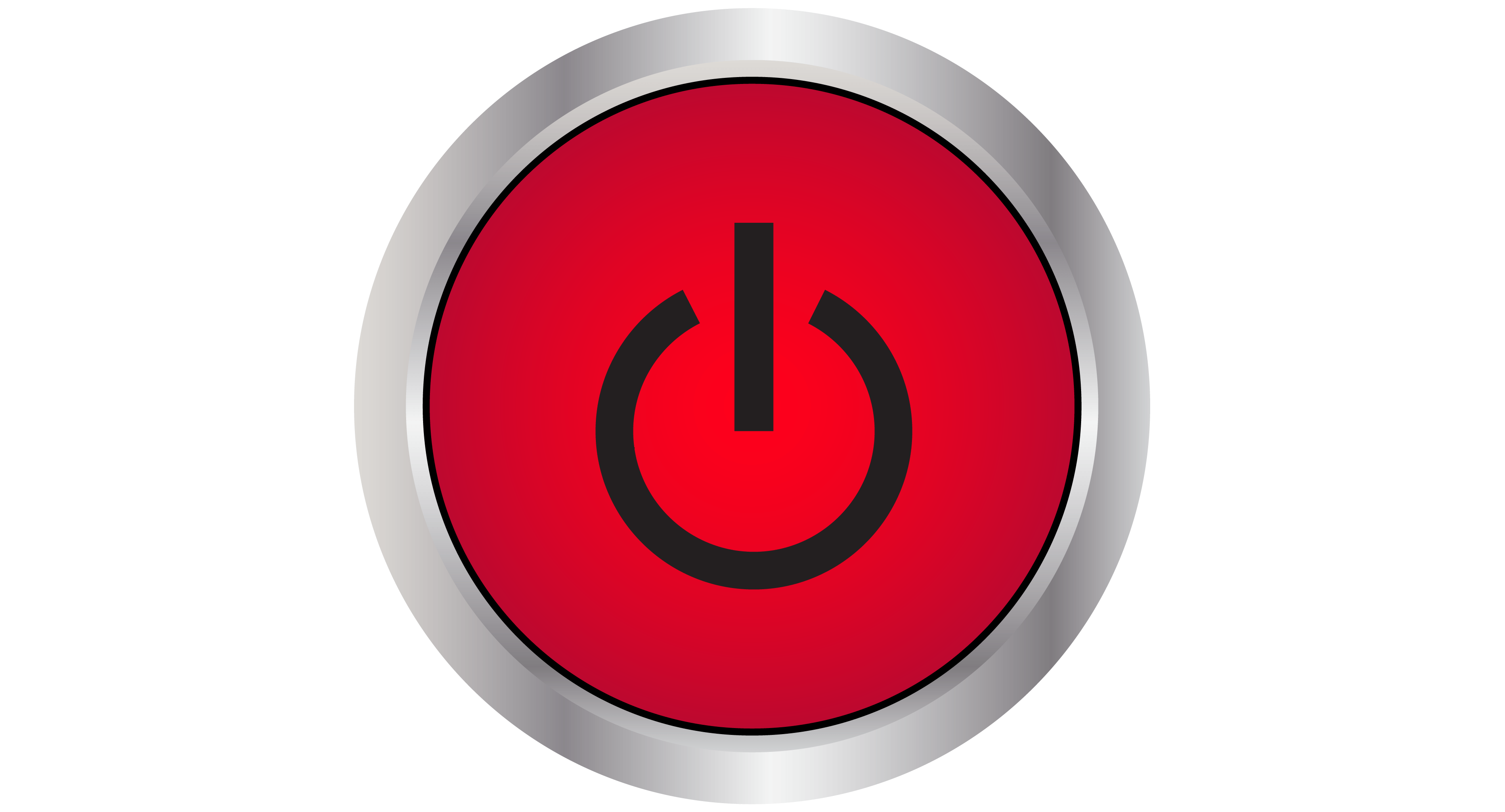